Rekenen
Mevr. Koçak
27 november 2018
Lesplanning
Proeftoets
Complement
Product
Opgaven
Afsluiting
Verschil
Het verschil A\B bestaat uit de elementen die wel tot A, maar niet tot B behoren.
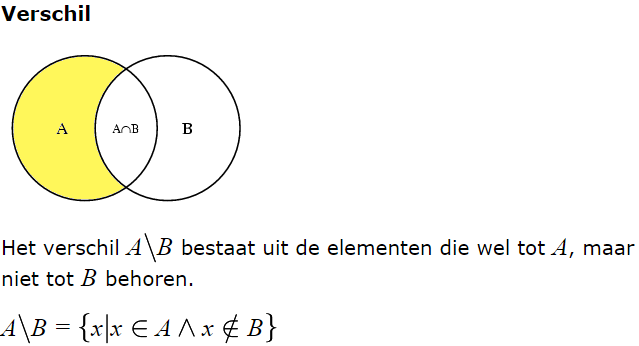 Complement
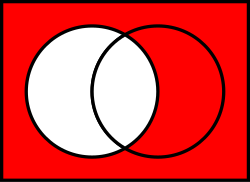 Complement
Opgaven maken
A: {1,2,3,4,5}, B: {4,5,6,7}.
Wat is AC ?
Wat is BC ?

C: {2,4,6,8,10}, D: {3,4,5,6,7}
Wat is CC ?
Wat is DC ?
Product
Voorbeeldopgave
A: {1,2} en B: {3,5,7}

Wat is A X B ?
Opgaven
E: {2,4,6,8}, F: {1,5,9}. Wat is het product E x F ?
A: {1,5,8} en B: {1,3,6}. Wat is het product A x B ?

C: {0} en D: {1,2,3}. Wat is het product C X D ?
Herhaling
Afsluiting